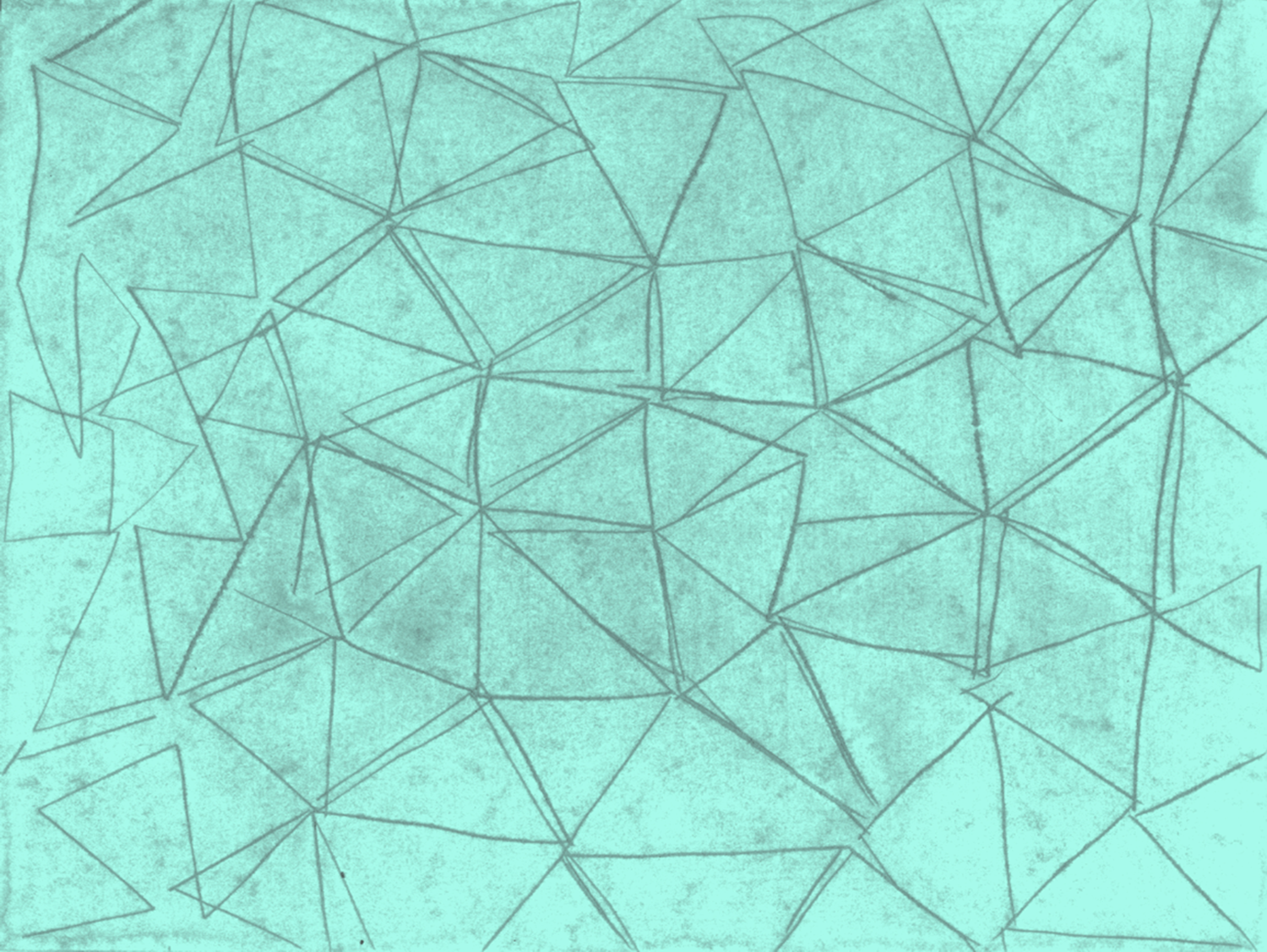 Cuaderno de seguimiento:
Aprendizaje Servicio UPV

ASIGNATURA:
Profesor, Profesora:
Curso académico:
http://www.upv.es/entidades/CCD/infoweb/ccd/info/954671normalc.html
https://upvaps.blogs.upv.es/
ApS UPV
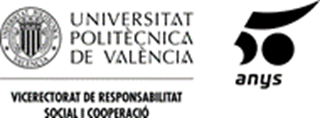 Aprender ayudando
(Ref: Mª Jesús Martínez Usarralde. UV)
Grupo de estudiantes:
1. PREPARACIÓN O PLANIFICACIÓN

1.1. Selección y Objeto del Proyecto de Servicio:

	Problema seleccionado:

	Objetivos del Proyecto:

	Objetivos de aprendizaje:
2
2. ACCIÓN
 
 2.1. Tipo de servicio seleccionado
 
Servicio directo, indirecto, Advocacy o de investigación 

2.2. Descripción del proyecto  
                                                                                                                                                                                                        
Número de participantes
¿A quién o quienes se dirige?
Duración prevista
¿Qué se pretende obtener?
 
 
2.3. Desarrollo del proyecto. Plan de trabajo
 
A. Tareas para todo el grupo:
	Buscar información sobre los temas 
      recopilar documentación relevante.

B. Asignación de papeles y
 responsabilidades individuales:
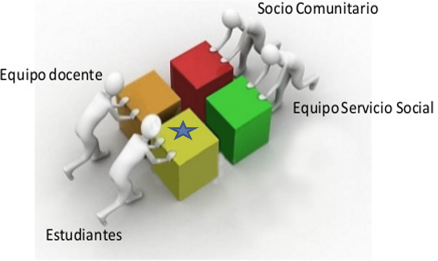 3
2.3.1. Propuesta de actividades a realizar

	2.3.2. Desarrollo y explicación de cada actividad, mapa conceptual

	2.3.3. Cronograma de aplicación, actividad, horas
4
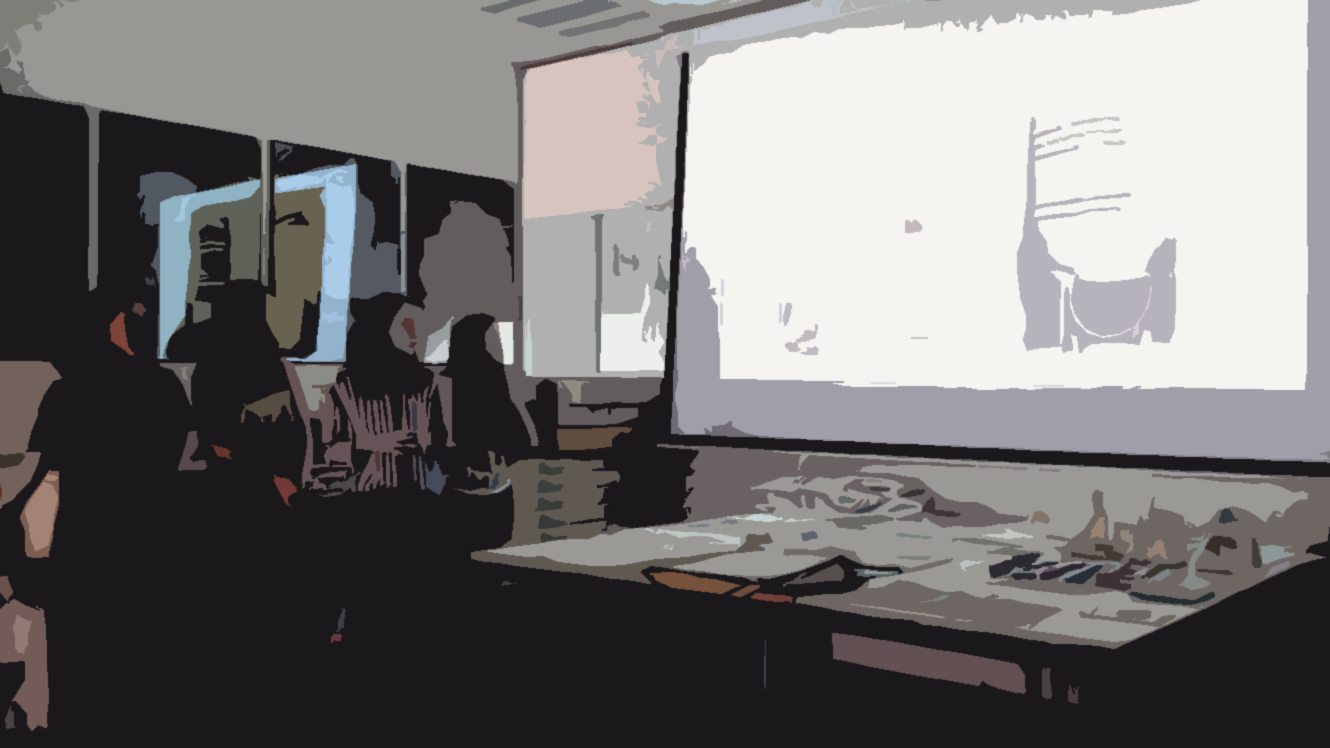 3. DEMOSTRACIÓN

3.1. Demostración de los aprendizajes adquiridos:
	Presentación de la experiencia y resultados 
	más relevantes al grupo de clase. 
	Exposición del proyecto, servicio, objetivos, metodología, 	fases de ejecución, análisis de resultados.
 
4. REFLEXIÓN
 
4.1. Reunión para analizar la aplicación del proyecto y 
redacción de una Memoria para evaluar el trabajo realizado 
 
Dificultades y problemas encontrados en la realización de las diferentes fases
Diálogo sobre la propia acción: conclusiones más relevantes.
Posibilidad de continuidad de la experiencia, etc.
5
5. RECONOCIMIENTO
 
5.1.  Propuesta de difusión del proyecto, 
        divulgación mediante exposición, vídeo, etc.



6. EVALUACIÓN
 
6.1.  Materiales y objetos producidos
6.2. Objetivos curriculares tratados y aprendizajes académicos  
6.3. Beneficios afectivos
6.4.  Impacto del proyecto sobre la comunidad
6